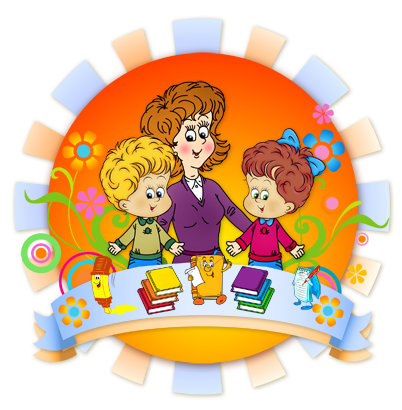 МБДОУ № 34 «Колокольчик»Организация развивающей предметно - пространственной среды логопедического кабинета в условиях реализации ФГОС
Учитель – логопед: Матвеева Ольга Александровна
Требования ФГОС к развивающей предметно-пространственной среде :
Развивающая  предметно-пространственная  среда   логопедического кабинета:
     1. Обеспечивает максимальную  реализацию   образовательного   потенциала     пространства кабинета в  соответствии  с   особенностями каждого возрастного  этапа,  с учётом особенностей и коррекции недостатков их развития.    
 2.   Обеспечивает возможность общения и совместной деятельности детей  и логопеда.  
   3.   Обеспечивает:     реализацию  программы коррекционного обучения;     учитывает возрастные особенности детей. 
4. Содержательно-насыщенная,    трансформируемая,        полифункциональная, вариативная, доступная и безопасная.   
  1) Насыщенность среды  кабинета  соответствует возрастным возможностям детей и содержанию Программы.     Образовательное  пространство   оснащено     средствами обучения и  воспитания  (в  том  числе  техническими) в соответствии со спецификой Программы.     Организация образовательного пространства и разнообразие материалов обеспечивает:     игровую, познавательную, исследовательскую и творческую   активность всех воспитанников;     двигательную активность, в том  числе  развитие  крупной  и   мелкой моторики;     эмоциональное   благополучие   детей    во   взаимодействии с  предметно-пространственным окружением;     возможность самовыражения детей.
2)  Трансформируемость   пространства   предполагает     возможность изменений   предметно-пространственной   среды   в         зависимости от образовательной  ситуации,  в  том  числе  от  меняющихся     интересов и возможностей детей;  

   3) Полифункциональность материалов предполагает:     возможность  разнообразного  использования  различных   составляющих предметной среды, например, детской мебели.     Наличие в кабинете полифункциональных   предметов,  в  том  числе природных материалов и пр., пригодных для использования в разных видах детской активности (в том числе  в  качестве  предметов-заместителей  в   детской игре).  

   4) Вариативность среды предполагает:     наличие в кабинете различных пространств  (для   игры, конструирования,  и пр.), а также разнообразных материалов, игр, игрушек и оборудования, обеспечивающих свободный выбор детей;     периодическую  сменяемость  игрового  материала,  появление    новых предметов,  стимулирующих  игровую,  двигательную,       познавательную и исследовательскую активность детей.  

   5) Доступность среды предполагает:     свободный  доступ  детей  к  играм,  игрушкам,  материалам,     пособиям, обеспечивающим все основные виды детской активности;     исправность и сохранность материалов и оборудования.  
  
 6)  Безопасность   среды     предполагает соответствие всех её элементов требованиям по обеспечению  надёжности   и безопасности их использования.
Логопедический кабинет представляет собой творческую лабораторию, поделенную на функциональные центры.
ЦЕНТР ИНДИВИДУАЛЬНОЙ КОРРЕКЦИИ РЕЧИ
В ней находятся:
        Зеркало, стол – на котором изображены мальчик и девочка, с помощью которых очень удобно автоматизировать, дифференцировать поставленные звуки в слогах, словах и предложениях. Между  ними располагается картинка «зонтик», который используется для определения звонкости согласных звуков и умения отличать  твёрдые согласные звуки от мягких.  В  нижней части стола расположены небольшие квадратики для помощи в формировании слоговой структуры слова, деления слов на слоги. Чуть выше расположена схема для определения места звука в слове. Дидактическая   игрушка «Лягушка -  говорушка», комплексы артикуляционных упражнений, 
        логопедические зонды, палочки, салфетки.
Литература, картинный материал на автоматизацию и дифференциацию звуков,
ЦЕНТР РАЗВИТИЯРЕЧЕВОГО ДЫХАНИЯ
Включает в себя соломинки для коктейля, вертушки, поющие пузырёчки, язычки-гудки, легкие игрушки (тучки , дерево, месяц, « сдуй бабочку с цветка», лягушка),игра «Колобок»,  мыльные пузыри, картотеки дыхательных упражнений.
ЦЕНТР  РАЗВИТИЯ  МЕЛКОЙ МОТОРИКИ
Включает в себя  разнообразные, шнуровки, игры с прищепками, игры с нитками, пуговицами, счетными палочками, семенами, сухой бассейн, песочный стол, трафареты, картотеки пальчиковой гимнастики, упражнений на координацию речи и движения.
ЦЕНТР РАЗВИТИЯ МЕЛКОЙ МОТОРИКИ В ГРУППЕ
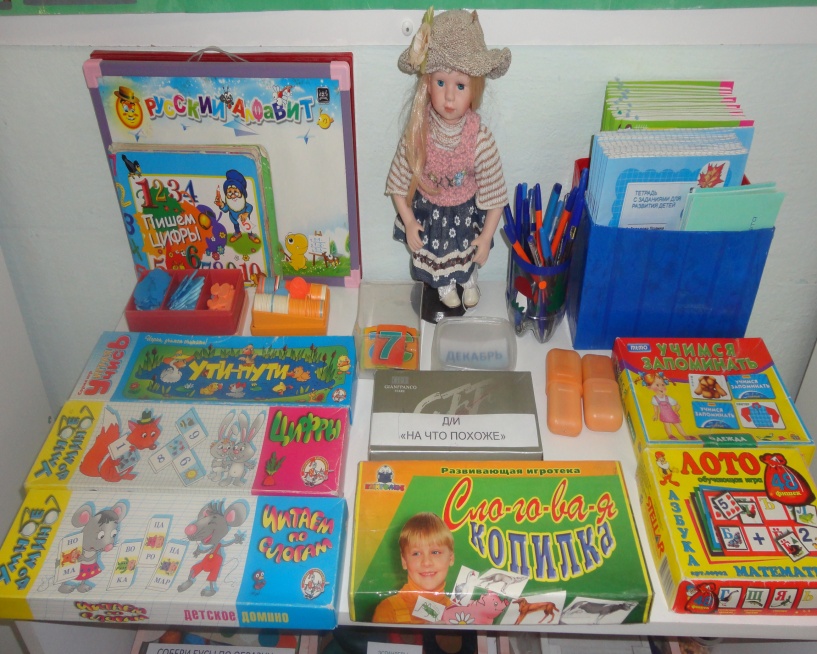 Центр развития фонематического слуха и звукового анализа и синтеза .
Музыкальные инструменты.
Шумящие коробочки.
 Картинный материал и игры для определения места звука в словах  д.и « Домик», деление слов на слоги
Звуковые линейки
Игры игровые приёмы используемые на разных этапах формирования навыков звукового анализа и синтеза
Коррекционная работа над слоговой структурой слова
 « Домик звуков»
«Звуковички»
«Слоговой поезд»
Фишки, полосочки.
Центр обучения грамоте.
Город звуков и букв, магнитные буквы, алфавиты, говорящая азбука, буквари, дидактические игры, лото, книги для чтения и т.д.
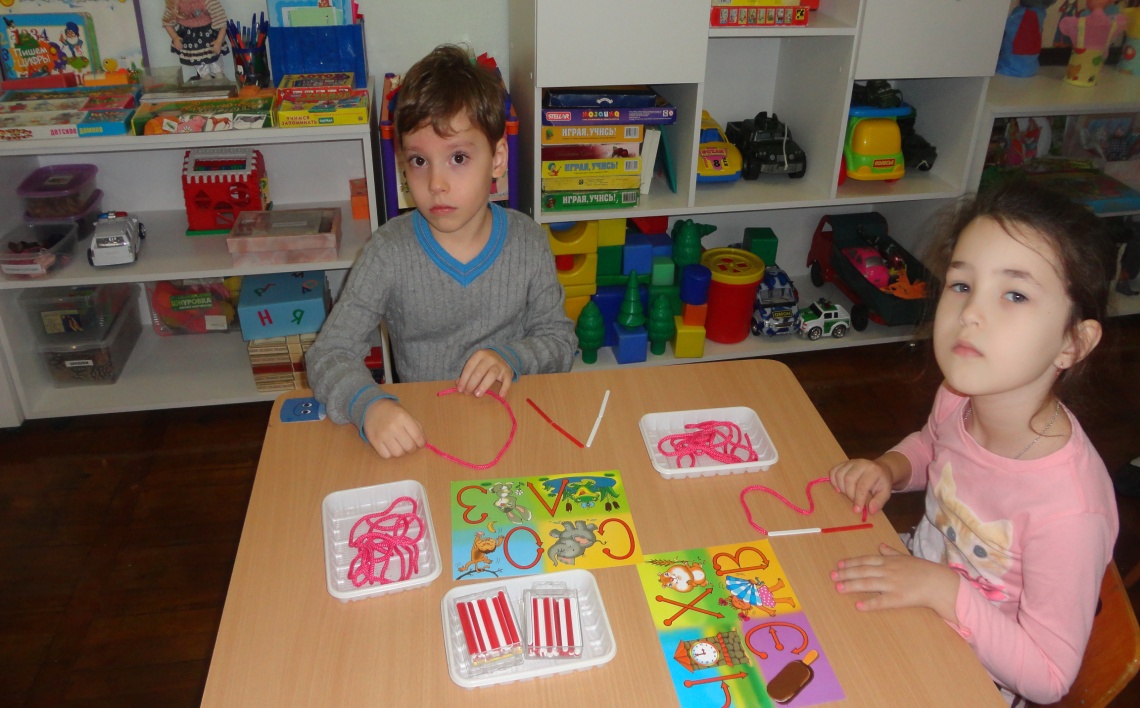 ЦЕНТР РАЗВИТИЯ ЛЕКСИКО-ГРАММАТИЧЕСКОЙ СТОРОНЫ РЕЧИ
Речевой материал регулярно обновляется по мере изучения каждой новой лексической темы. Игры и пособия систематически меняются в течение года (в зависимости от времени года). Это позволяет организовать развивающую среду в стенах логопедического кабинета, создать комфортные условия для занятий и эмоционального благополучия.
ЦЕНТР  ТЕХНИЧЕСКИХ СРЕДСТВ ОБУЧЕНИЯ
ТСО помогают улучшить и ускорить процесс обучения
В наше время невозможно представить обучение детей без компьютерных  технологий. Ноутбук, обучающие презентации, логопедические игры: «Мой первый диск. Читаем по слогам», «Весёлые игры для развития речи и слуха», «Развитие речи. Учимся говорить правильно», «Игры на лексико – грамматическое развитие речи».
ДИАГНОСТИЧЕСКИЕ МАТЕРИАЛЫ
Диагностические материалы: 
Обследование звукопроизношения 
Обследование понимания речи
 Обследование связной речи 
Обследование грамматического строя 
Состояние словаря 
Обследование Фонематического восприятия, фонематического анализа и синтеза, фонематических представлений 
Обследование слоговой структуры слова 
Счетный материал 
Разрезные картинки из 2 – 4 – 6 частей 
Картинки и тексты 
Методическая литература в электронном виде
ЦЕНТР  МЕТОДИЧЕСКОГО СОПРОВОЖДЕНИЯ
Центр методического сопровождения представлен справочной и методической литературой, учебно-методическими планами по разделам коррекции и развития речи и пособиями, необходимыми для коррекционного процесса. Постоянное обновление оснащения кабинета делает для детей коррекционную логопедическую деятельность интересной, комфортной, эмоционально обогащенной и, конечно, развивающей.
ИНФОРМАЦИОННЫЙ ЦЕНТР.
Информационный центр находится в раздевалке логопедической группы.                          Здесь размещается:• Экран звукопроизношения детей• Консультации для родителей• Различные памятки
• Игровые задания на развитие речевой моторики, ручной умелости и прочее